21st Century Employability Skills
What are 21st Century Employability Skills
General skills necessary for success in the workforce
These skills include:
Applied Knowledge
Effective Relationships
Workplace Skills
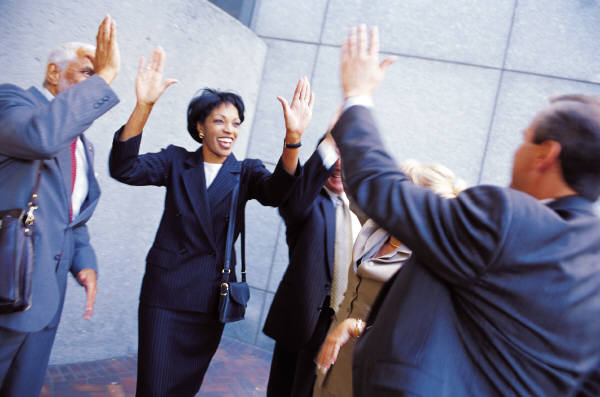 [Speaker Notes: Ask students what they think are employability skills. 

Employers want employees to be “work ready.” Are you?]
Applied Knowledge
Applied Academic Skills:

Competence - Thinking Skills 
(click on link)
Critical Thinking Skills:

Competence - Basic Skills 
(click on link)
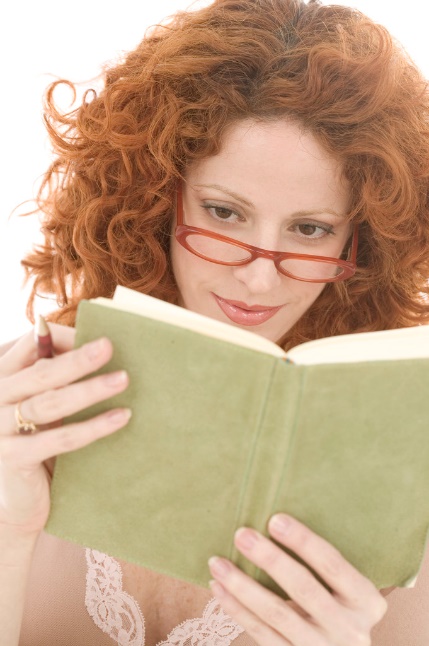 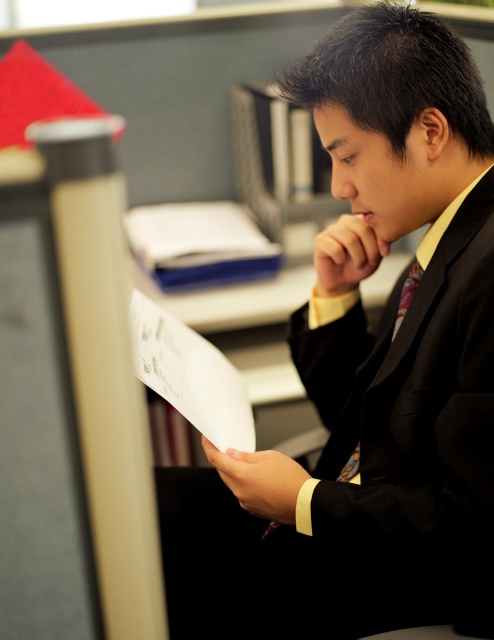 [Speaker Notes: Applied Academic Skills - enable employees to put skills based on academic disciplines and learning—such as reading, writing, mathematical strategies and procedures, and scientific principles and procedures—to practical use in the workplace.

Critical Thinking Skills - enable employees to analyze, reason, solve problems, plan, organize and make sound decisions in their work.

Click on hyperlinks to view videos:
Competence - Basic Skills 
This career video was developed and is distributed by the Center for Occupational Employment Information (COEI) under a grant from America's Labor Market Information System (ALMIS), a program of the U.S. Department of Labor's Employment and Training Administration (ETA). It is designed to provide a brief, visual introduction to the world of work for a career.http://youtu.be/-ShKlwLRuzA

Competence - Thinking Skills 
This career video was developed and is distributed by the Center for Occupational Employment Information (COEI) under a grant from America's Labor Market Information System (ALMIS), a program of the U.S. Department of Labor's Employment and Training Administration (ETA). It is designed to provide a brief, visual introduction to the world of work for a career.http://youtu.be/yXMkV5sktL0]
Effective Relationships
Personal Qualities:

Competence - Interpersonal Skills 
(click on link)
Interpersonal Skills:

Competence - Personal Qualities 
(click on link)
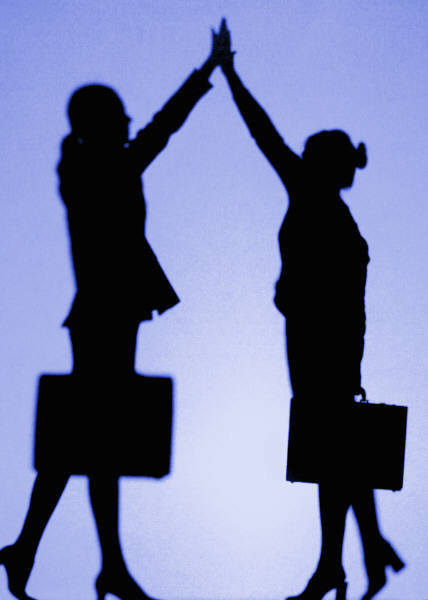 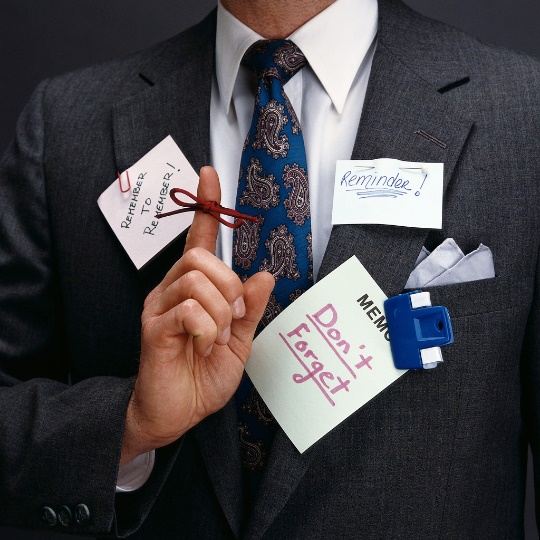 [Speaker Notes: Interpersonal Skills - enable employees to collaborate as a member of a team or work independently, as appropriate, and contribute to the overarching goals of the workplace.

Personal Qualities - include a set of behaviors and skills that enable employees to establish effective relationships and function appropriately in the workplace.

Click on hyperlinks to view videos:
Competence - Interpersonal Skills
This career video was developed and is distributed by the Center for Occupational Employment Information (COEI) under a grant from America's Labor Market Information System (ALMIS), a program of the U.S. Department of Labor's Employment and Training Administration (ETA). It is designed to provide a brief, visual introduction to the world of work for a career.http://youtu.be/Y8I5kPX6qCk

Competence - Personal Qualities 
This career video was developed and is distributed by the Center for Occupational Employment Information (COEI) under a grant from America's Labor Market Information System (ALMIS), a program of the U.S. Department of Labor's Employment and Training Administration (ETA). It is designed to provide a brief, visual introduction to the world of work for a career.http://youtu.be/Hc3oVB88d7M]
Workplace Skills
Resource Management
Competence - Resource Management 
Information Use
Competence - Using Information
Communication Skills
Ability - Verbal 
Systems Thinking
Competence - Using Systems 
Technology Use
Competence - Using Technology
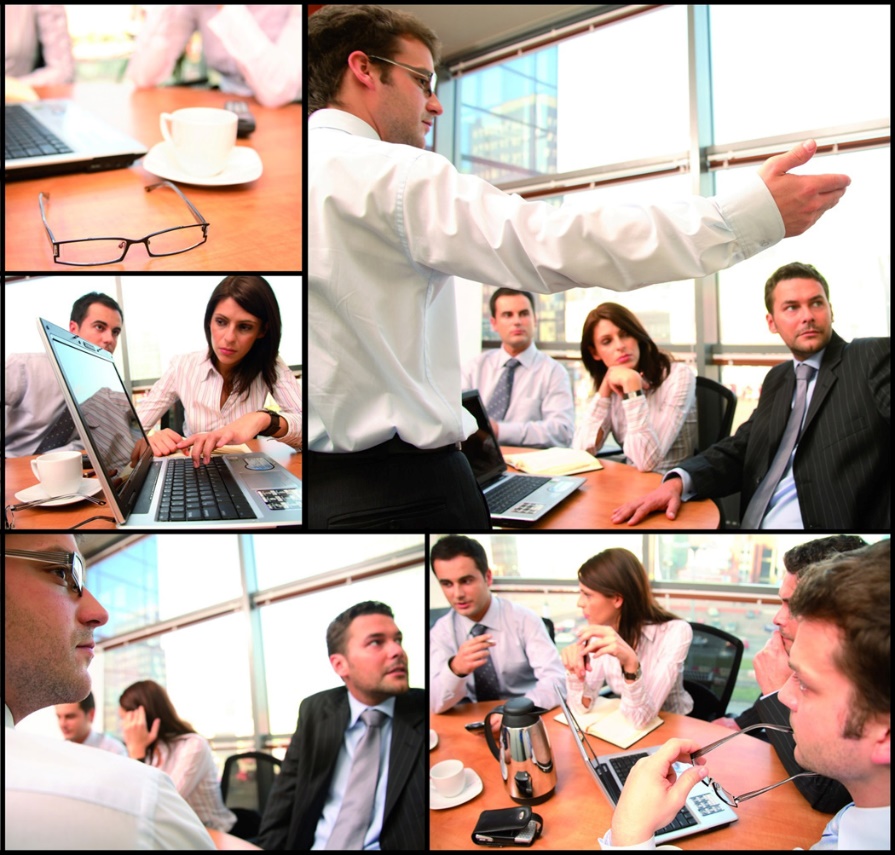 [Speaker Notes: Workplace Skills include:

Resource Management Skills - enable employees to successfully perform work tasks by managing time and other resources.

Information Use Skills - enable employees to successfully perform work tasks by understanding, evaluating, and using a variety of information.

Communication Skills - enable employees to successfully perform work tasks by communicating effectively with others in multiple formats.

Systems Thinking Skills - enable employees to successfully perform work tasks by understanding relationships among the components of a system.

Technology Use Skills - enable employees to successfully perform work tasks by applying information technology appropriately and effectively.

Click on hyperlinks to view videos:
Competence – Resource Management
This career video was developed and is distributed by the Center for Occupational Employment Information (COEI) under a grant from America's Labor Market Information System (ALMIS), a program of the U.S. Department of Labor's Employment and Training Administration (ETA). It is designed to provide a brief, visual introduction to the world of work for a career.http://youtu.be/gavKuNOJ5Do

Competence – Using Information
This career video was developed and is distributed by the Center for Occupational Employment Information (COEI) under a grant from America's Labor Market Information System (ALMIS), a program of the U.S. Department of Labor's Employment and Training Administration (ETA). It is designed to provide a brief, visual introduction to the world of work for a career.http://youtu.be/5F-byO0DRXk

Ability – Verbal
This career video was developed and is distributed by the Center for Occupational Employment Information (COEI) under a grant from America's Labor Market Information System (ALMIS), a program of the U.S. Department of Labor's Employment and Training Administration (ETA). It is designed to provide a brief, visual introduction to the world of work for a career.https://www.youtube.com/watch?v=cwhGz_4guLI

Competence – Using Systems
This career video was developed and is distributed by the Center for Occupational Employment Information (COEI) under a grant from America's Labor Market Information System (ALMIS), a program of the U.S. Department of Labor's Employment and Training Administration (ETA). It is designed to provide a brief, visual introduction to the world of work for a career.http://youtu.be/_EjRfmalgdA

Competence – Using Technology
This career video was developed and is distributed by the Center for Occupational Employment Information (COEI) under a grant from America's Labor Market Information System (ALMIS), a program of the U.S. Department of Labor's Employment and Training Administration (ETA). It is designed to provide a brief, visual introduction to the world of work for a career.
http://youtu.be/I8Ed91qcXnI]
Personal Success
Values
Positive Attitudes
Good Work Habits
[Speaker Notes: Do you know what personal success is?]
What is Personal Success?
One’s belief of what will make them successful.
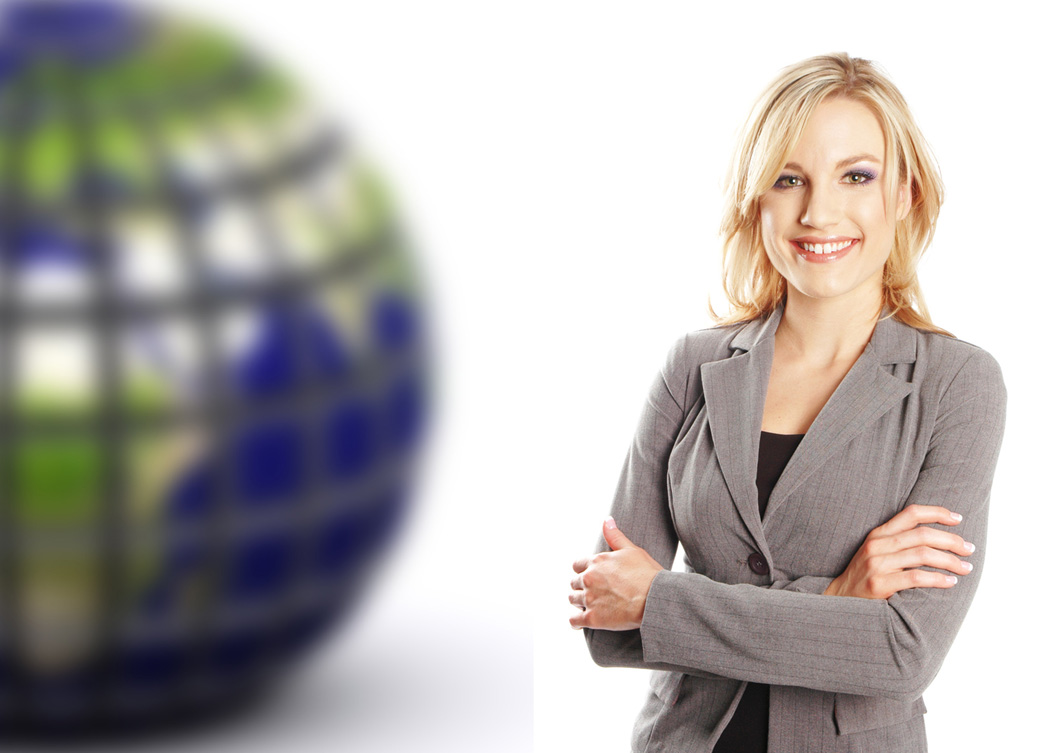 [Speaker Notes: It can include values, attitude and work habits.

What else do you think it might include?]
Values
Principles and beliefs that you consider important
Influence your decisions and actions
May include:	
Courage
Fairness
Freedom
Honesty
Respect
Responsibility
Trustworthiness
[Speaker Notes: Where do you learn values?

You learn values beginning at home from your family through what they teach you and the examples they set.

You continue to acquire values as you continue in life from other sources: schools, churches, friends, books and television.

Which values from the list do you possess? Are there any other values we can list?]
Positive Attitudes
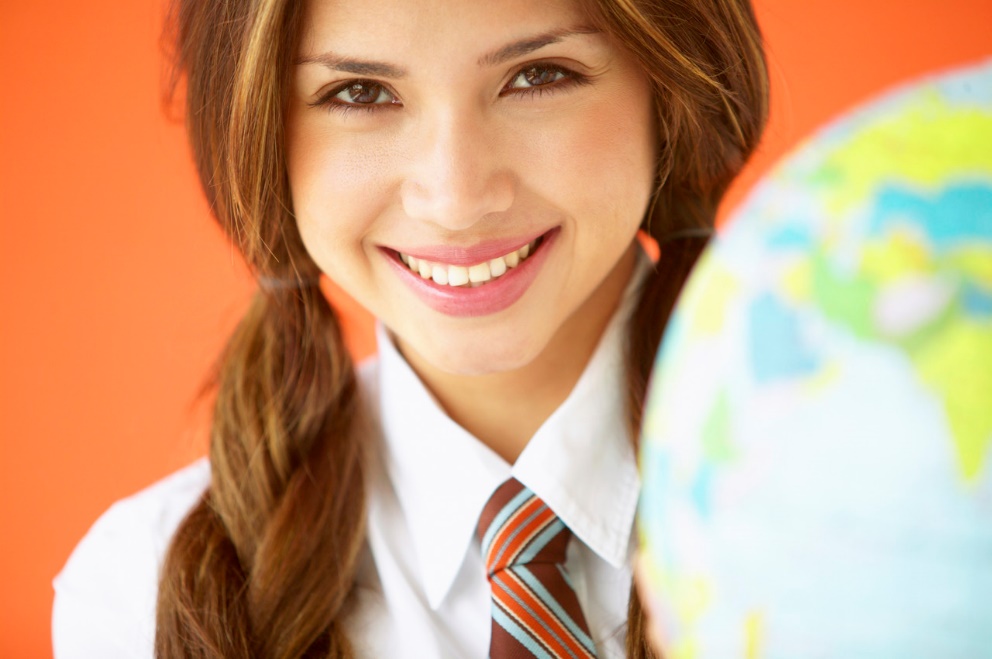 Friendliness
Self-Motivation
Teamwork
Adaptability
[Speaker Notes: Attitude is the way you look at the world and the way you respond to things that happen.

Positive attitudes include:

Friendliness – consists of a positive attitude toward yourself and others
Self-motivation – the inner urge to achieve your goals
Teamwork – includes cooperation, the ability to work with others and commitment to a team and its members
Adaptability – the ability to make changes to match new situations]
Good Work Habits
[Speaker Notes: These habits demonstrate a proactive understanding of self-responsibility and self-management.

Will you have all of these habits?]
Questions?
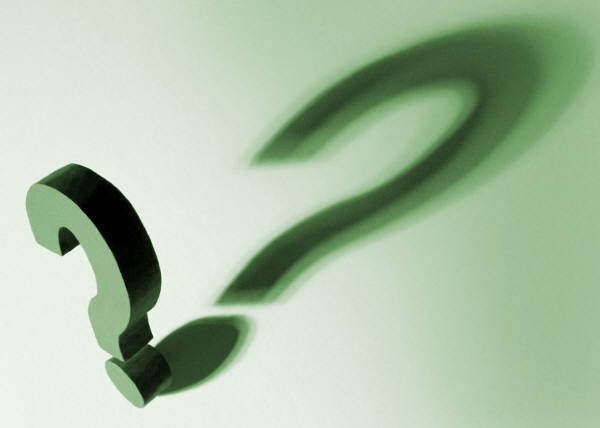 References and Resources
Images:
Microsoft Office Clip Art: Used with permission from Microsoft.
Textbook(s):
Reynolds, J.S. (2010). Hospitality services: Food & lodging. Tinley Park, IL: Goodheart-Willcox Company.
Website(s):
Employability Skills FrameworkDeveloped as part of the Support for States Employability Standards in CTE and Adult Education project, an initiative of the Office of Vocational and Adult Education, U.S. Department of Education.http://cte.ed.gov/employabilityskills/
YouTube™:
The career videos were developed and distributed by the Center for Occupational Employment Information (COEI) under a grant from America's Labor Market Information System (ALMIS), a program of the U.S. Department of Labor's Employment and Training Administration (ETA). They are designed to provide a brief, visual introduction to the world of work for a career.
Ability – Verbal
        https://www.youtube.com/watch?v=cwhGz_4guLI
Competence - Basic Skills 
           http://youtu.be/-ShKlwLRuzA
Competence - Interpersonal Skills
           http://youtu.be/Y8I5kPX6qCk
Competence - Personal Qualities 
           http://youtu.be/Hc3oVB88d7M
Competence – Resource Management
            http://youtu.be/gavKuNOJ5Do
Competence - Thinking Skills 
            http://youtu.be/yXMkV5sktL0
Competence – Using Information
           http://youtu.be/5F-byO0DRXk
Competence – Using Systems
           http://youtu.be/_EjRfmalgdA
Competence – Using Technology
           http://youtu.be/I8Ed91qcXnI